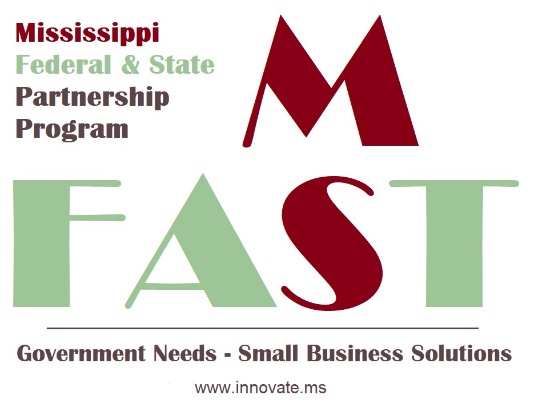 Preparing the Phase 0 Proposal
What are the proposal reviewers looking for?
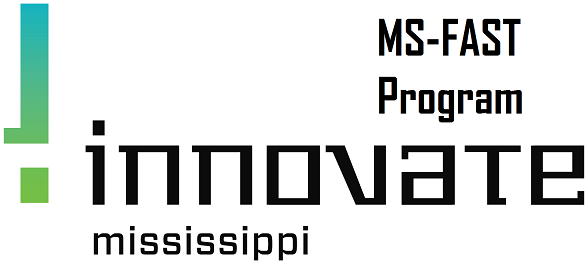 The Application Process
The MS-FAST Phase 0 proposal is a 3 page application (excluding cover page) outlining the proposed project and expected outcomes. The proposal, with a minimum font size of 10, should not exceed 3 pages, single space and one inch margins.
While attachments may be provided, they will not be part of the review of the proposal. The proposal will be rated only on the merit of the contents in the three pages.
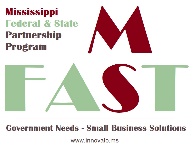 Basic Outline of the Proposal
The following are the 9 elements of the Phase 0 proposal:
1	Cover Page (not counted in the 3 page limit)
2	Project Abstract
3	SBIR/STTR Agency
4	Commercial Opportunities
5	Research Team
6	Phase 0 Technical Objectives
7	Phase 0 Work Plan & Time Line
8	Phase 0 Anticipated Results
9	Phase 0 Budget
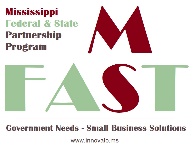 1. The Cover Page
The Cover Page must contain the following information:
Date
Project Title
Principal Investigator
Name of Business to  submit SBIR/STTR
Address
Phone & E-mail
Signature
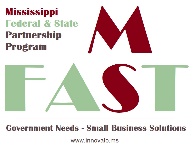 2. The Project Abstract
You must answer at least these three questions:
1.	What is the “innovation”? 
2 .	Why is it “innovative” (as compared to 	current or alternative approaches)?
3.	What is the significance of the  	opportunity or problem being solved?
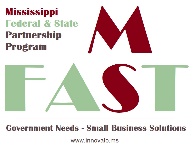 3. The SBIR/STTR Agency
Indicate to which federal agency or agencies you plan to submit the Phase I proposal. Also, if you know the topic and subtopic number, title and description from either the current agency solicitation or the previous year, please provide that information.
Remember a proposal may be submitted to more than one agency, but you can accept only one award for that particular proposal.
Example:  The Phase I proposal will be submitted to USDA’s FY 2019 Program Solicitation in response to Topic 8.4 - Air, Water, and Soils; Subtopic B-2: Studies involving reduction of wind-caused erosion of soil; abatement of air pollution stemming from agricultural and forestry enterprises; utilization of air components for agricultural purposes.
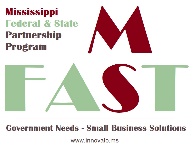 4. The Commercial Opportunities
Briefly, identify the product or service that is anticipated to be commercialized in Phase III, the market need it will attempt to satisfy and the overall estimated market(s) size (number of units, dollar amount, etc..).  If the innovation will be an improvement to an internal process, please explain the competitive advantage that will be obtained and its projected impact. Said another way, “How will this innovation make $, who is going to buy it, and how much?” Identify any strategic commercialization partners.

If the projected outcome is anticipated to have greater societal impact than commercial, please explain.
$
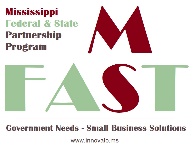 5. The Research Team
Who is the PI? 
Who is going to do the Work and what qualifies them to do it?
Why should anyone believe you?
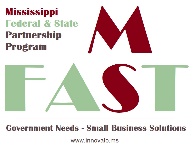 6. The Phase 0 Technical Objectives
Specify what you intend to accomplish.  The objectives should be regarded as a link between what you are ultimately trying to achieve (discussed in the abstract of the proposal) and the technical work (presented in your work plan).
Example:    “A primary technical objective will be the development of the Phase I proposal work plan that lays out clearly what are to be the approach, methodology, options, reasons for choices, priorities and sequence of work tasks. Associated with this will be the necessary identification of facilities, supplies, and equipment needs and who will conduct the work for each task.”
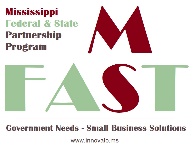 7. Phase 0 Work Plan & Time Line
The Work Plan describes your approach to the problem in detail. The work plan should describe what work you will conduct in order to accomplish your objectives. They should also align with the budget.
You may find it useful to provide a Gantt Chart as exampled::

Task 1 – Analysis of data requirements for …
Task 2 – Identification of necessary outside resources and …
Task 3 – Development and writing of the Phase 1 proposal…
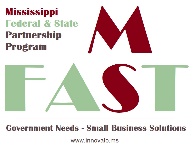 8. The Phase 0 Anticipated Results
Briefly indicate the results you expect from meeting your Phase 0 technical objectives.
Examples are:  “We anticipate securing of necessary technical consultants and data sources”, or “We anticipate the developed ‘Phase I Work Plan’ to assist in validating our technical approach in the Phase I Proposal.”
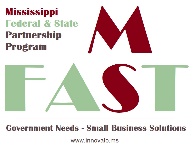 9. The Phase 0 Budget
Projects may be awarded up to the following amounts:

Research to acquire preliminary data: 	$1500
	      (may show materials and supply cost)
	
Proposal writing assistance:				$1500
               (if this will be a sub – identify who)

Travel:									$1000
               (list destination and estimated costs)

Maximum total grant (using any combination
	of the above three categories):		$2000
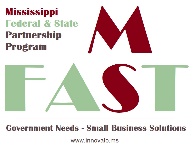 Have questions?
Comments and questions concerning the Phase 0 program and development of a Phase 0 proposal may be directed to:

Joe Graben, MBA
Director – USM/BIAC
Phone: (228) 688-2280
E-mail: Joseph.Graben@usm.edu
	
For additional information on the federal SBIR-STTR programs visit: www.sbir.gov
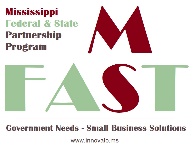 "This U.S. Small Business Administration (SBA) Cooperative Agreement
 is partially funded by the SBA.  SBA's funding is not an endorsement of
 any products, opinions, or services.  All SBA funded programs are
 extended to the public on a nondiscriminatory basis."